Fußball-Weltmeisterschaften1930 - 2014
mit den Briefmarken der Gastgeber-Länder
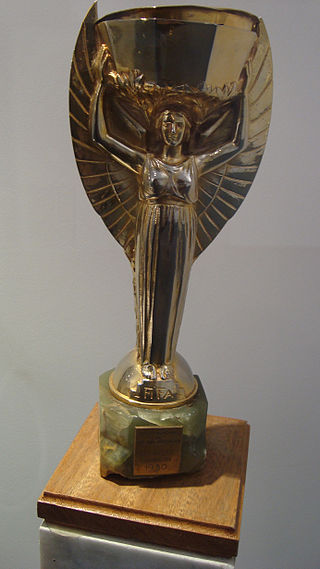 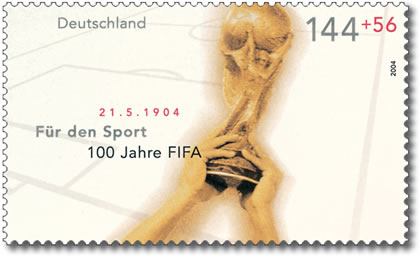 Württembergischer Philatelistenverein – Sammlergruppe Weinstadt – 6/2014
1. 	1930		Uruguay
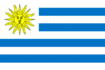 13 Nationen aus Europa (4), Nord-/Mittelamerika (2), Südamerika (7)
4 Gruppen(3x3,1x4), Halbfinale, Finale
1 Spielort Montevideo mit 3 Stadien
Weltmeister Uruguay (4:2 Finalsieg gegen Argentinien)
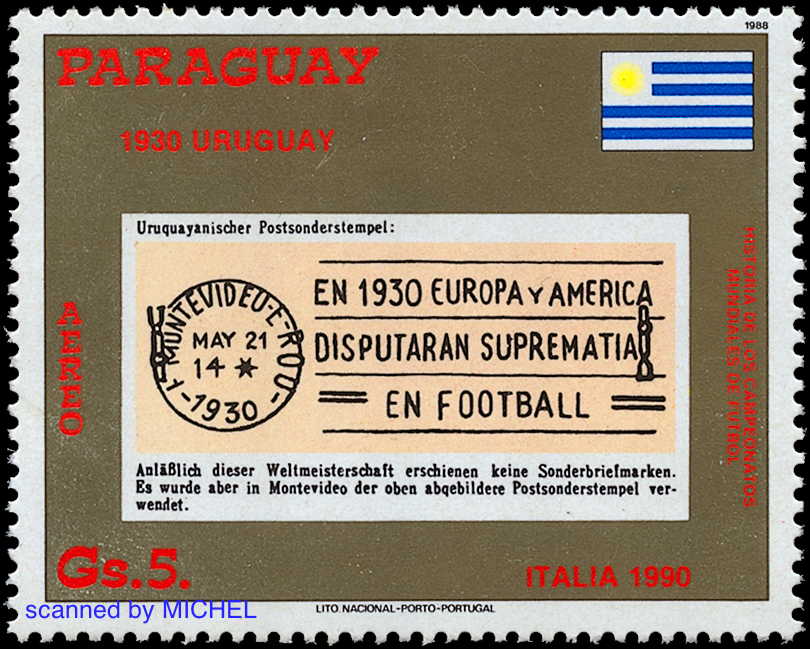 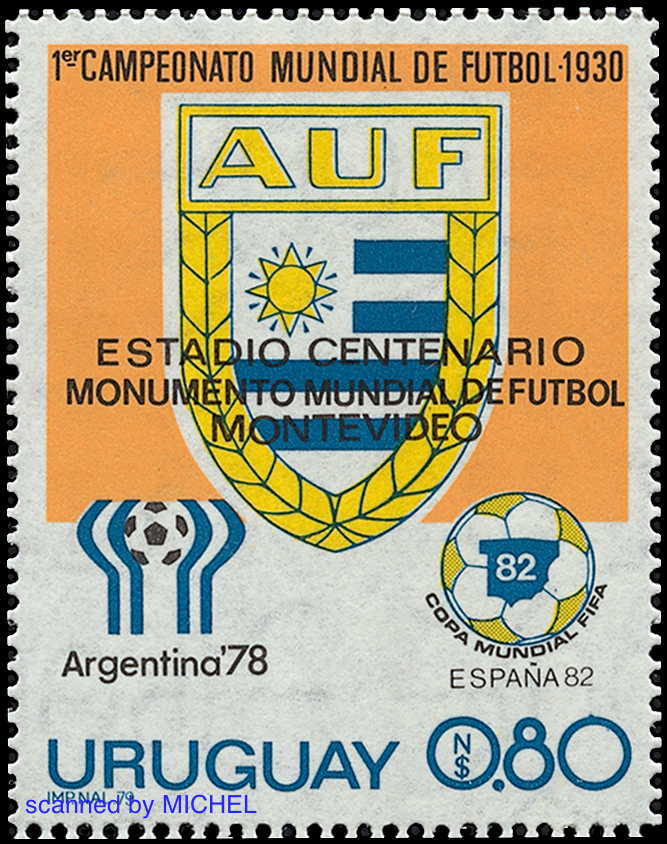 Erinnerungs-Marke Paraguay 1988
Emblem Uruguay 1979
2. 	1934		Italien
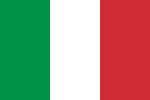 16 Nationen aus Europa (12), Südamerika (2), Nord-/Mittelamerika (1),Afrika/Asien (1) 
4 Gruppen, Viertelfinale, Halbfinale, Finale, Spiel um Platz 3
8 Spielorte
Weltmeister Italien (2:1 Finalsieg gegen Tschechoslowakei)
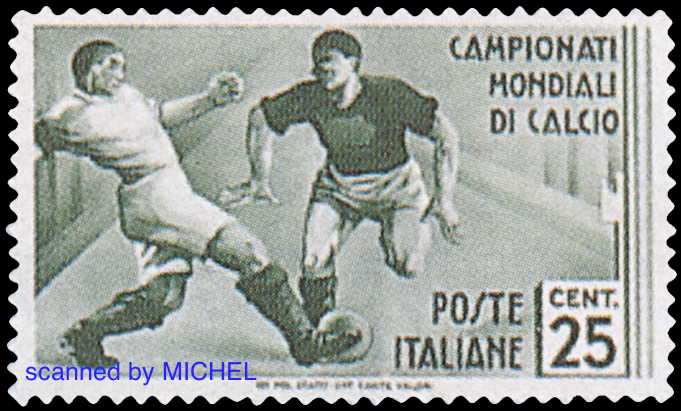 Mi-Nr. 480
3. 	1938		Frankreich
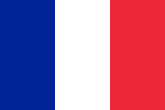 16 Nationen aus Europa (13), Südamerika (1), Nord-/Mittelamerika (1),Afrika/Asien (1) 
4 Gruppen, Viertelfinale, Halbfinale, Finale, Spiel um Platz 3
11 Spielorte
Weltmeister Italien (4:2 Finalsieg gegen Ungarn)
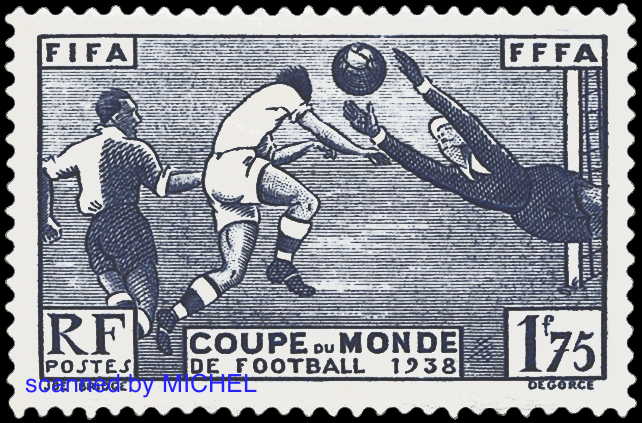 Mi-Nr.427
4. 	1950		Brasilien
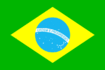 13 Nationen aus Europa (6), Südamerika (5), Nord-/Mittelamerika (2) 
4 Gruppen (1x4,2x3,1x2), jeweilige Sieger in Finalrunde
8 Spielorte
Weltmeister Uruguay (2:1 Gruppensieg gegen Brasilien)
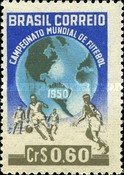 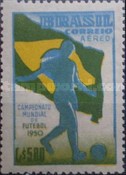 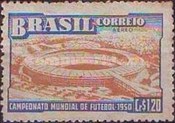 Mi-Nr.752-754
5. 	1954		Schweiz
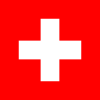 16 Nationen aus Europa (12), Südamerika (2), Nord-/Mittelamerika (1),Afrika/Asien (1) 
4 Gruppen, 2 Finalrunden (Viertel-, Halbfinale), Endspiel, Spiel um 3.Platz 
6 Spielorte
Weltmeister Deutschland (3:2 Finalsieg gegen Ungarn)
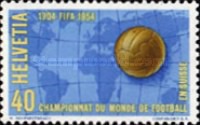 Mi-Nr.596
6. 	1958		 Schweden
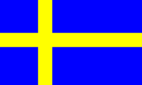 16 Nationen aus Europa (12), Südamerika (2), Nord-/Mittelamerika (1),Afrika/Asien (1) 
4 Gruppen, 2 Finalrunden (Viertel-, Halbfinale), Endspiel, Spiel um Platz 3
12 Spielorte
Weltmeister Brasilien (5:2 Finalsieg über Schweden)
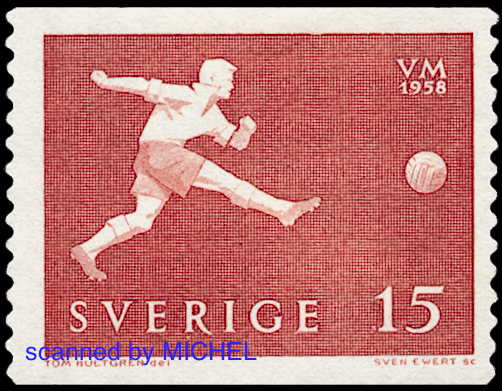 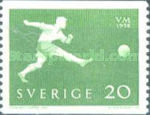 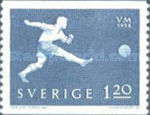 Mi-Nr.438-440
7. 	1962	   Chile
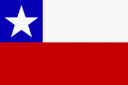 16 Nationen aus Europa (12), Südamerika (2), Nord-/Mittelamerika (1),Afrika/Asien (1) 
4 Gruppen 2 Finalrunden (Viertel-, Halbfinale), Endspiel, Spiel um Platz 3 
4 Spielorte
Weltmeister Brasilien (3:1 Finalsieg gegen Tschechoslowakei)
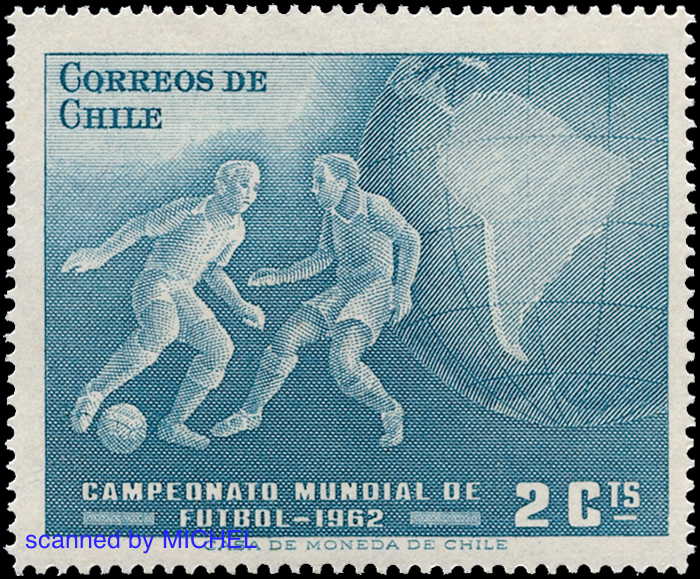 Mi-Nr.605
8. 	1966	England
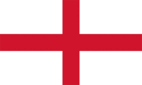 16 Nationen aus Europa (10), Südamerika (4), Nord-/Mittelamerika (1),Afrika/Asien (1) 
4 Gruppen, 2 Finalrunden (Viertel-, Halbfinale), Endspiel, Spiel um Platz 3 
7 Spielorte
Weltmeister England (4:2 n.V. Finalsieg gegen Deutschland)
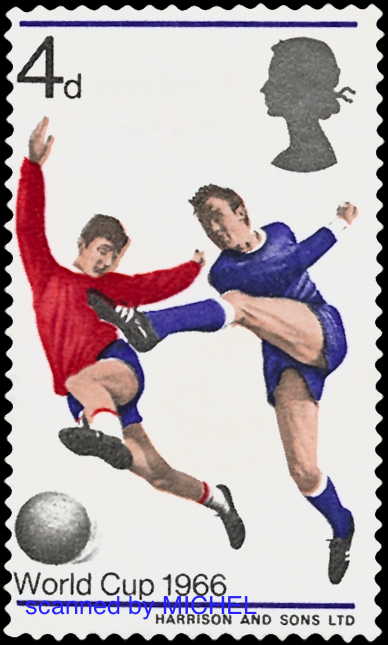 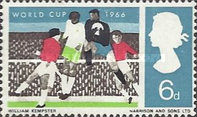 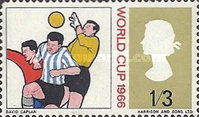 Mi-Nr.422-424
9. 	1970	Mexiko
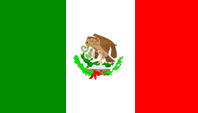 16 Nationen aus Europa (9), Südamerika (3), Nord-/Mittelamerika (2),Afrika (1) , Asien/Ozeanien (1)
4 Gruppen, 2 Finalrunden (Viertel-, Halbfinale), Endspiel, Spiel um Platz 3 
5 Spielorte
Weltmeister England (4:2 n.V. Finalsieg gegen Deutschland)
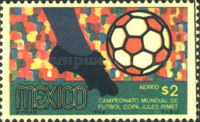 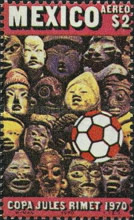 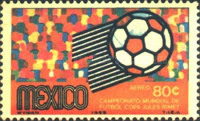 Mi-Nr.1366-1368
10. 	1974	Deutschland
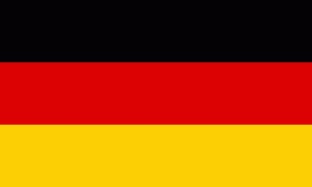 16 Nationen aus Europa (9), Südamerika (4), Nord-/Mittelamerika (1),Afrika (1) , Asien/Ozeanien (1)
4 Gruppen, 2 Finalgruppen, Endspiel, Spiel um Platz 3 
9 Spielorte
Weltmeister Deutschland (2:1 Finalsieg gegen Niederlande)
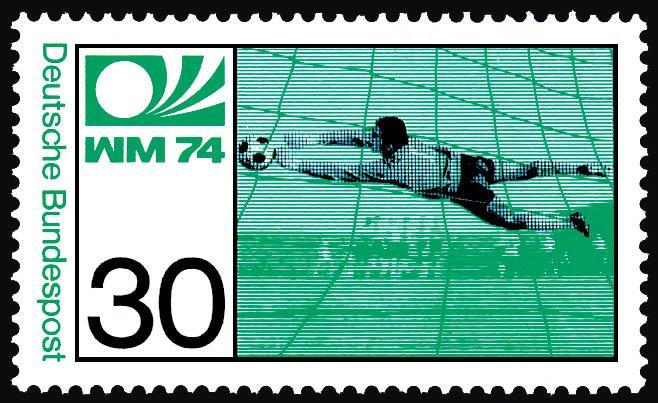 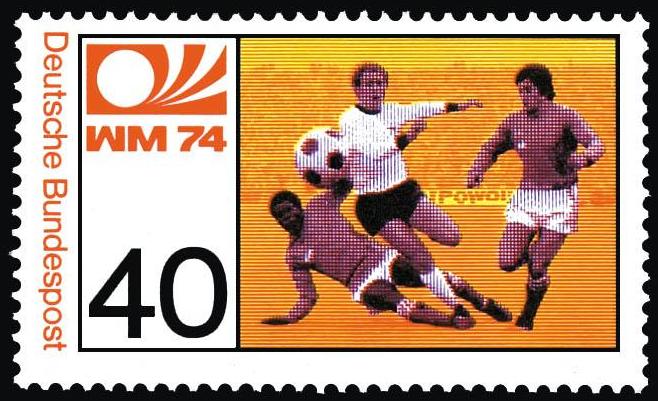 Mi-Nr.811-812
11. 	1978	Argentinien
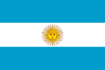 16 Nationen aus Europa (10), Südamerika (3), Nord-/Mittelamerika (1),Afrika (1) , Asien/Ozeanien (1)
4 Gruppen, 2 Finalgruppen, Endspiel, Spiel um Platz 3 
5 Spielorte
Weltmeister Argentinien (3:1 n.V.Finalsieg gegen Niederlande)
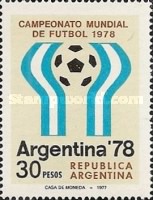 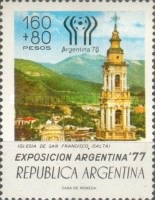 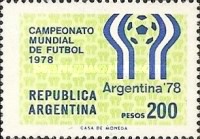 Mi-Nr.1299, 1322-1323
11. 	1978	Argentinien
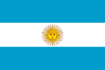 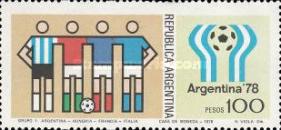 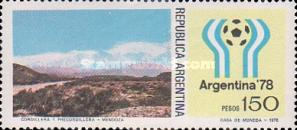 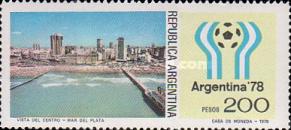 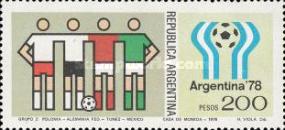 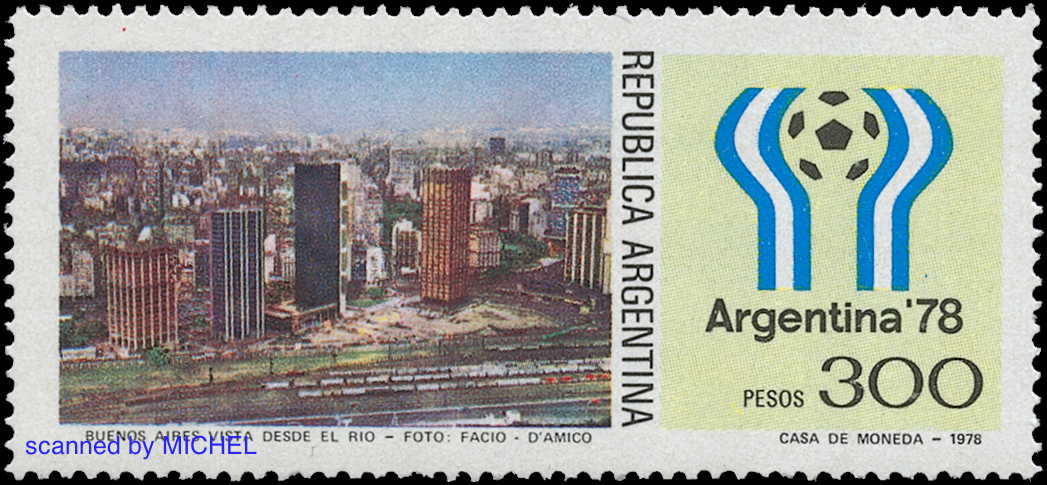 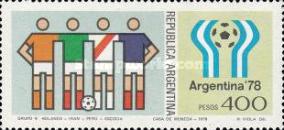 Mi-Nr.427
Mi-Nr.1326-1330
Mi-Nr.1340-1344
11. 	1978	Argentinien
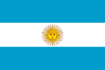 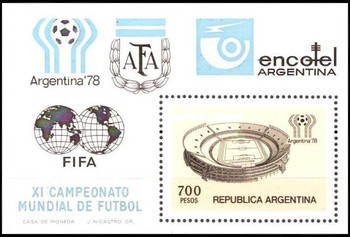 Mi-Nr.1344 (Block 20)
12. 	1982	Spanien
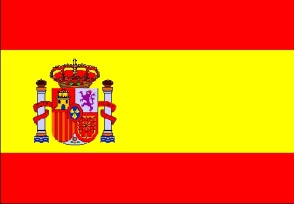 24 Nationen aus Europa (14), Südamerika (4), Nord-/Mittelamerika (2),Afrika (2) , Asien (1), Ozeanien (1)
2 Gruppenrunden (6x4 und 4x3), Halbfinale, Finale, Spiel um Platz 3 
13 Spielorte
Weltmeister Italien (3:1 Finalsieg gegen Deuschland)
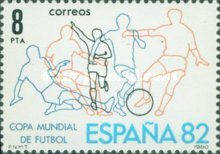 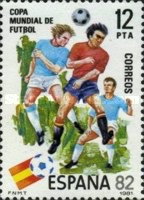 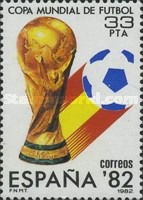 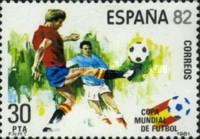 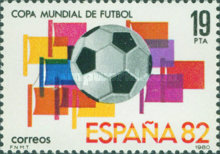 Mi-Nr.2496-2497
Mi-Nr.2533
Mi-Nr.2462-2463
12. 	1982	Spanien
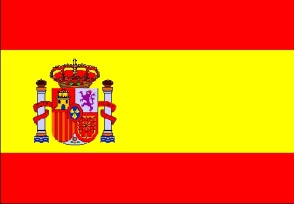 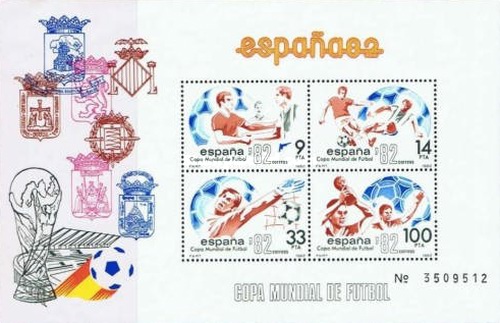 Mi-Nr.2550 (Block 25)
13. 	1986	Mexiko
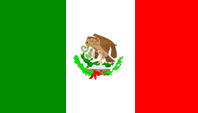 24 Nationen aus Europa (14), Südamerika (4), Nord-/Mittelamerika (2),Afrika (2) , Asien (2)
6 Gruppen zu 4, erstmals 3 Finalrunden (Achtel-,Viertel-,Halbfinale)Finale, Spiel um Platz 3 
9 Spielorte
Weltmeister Argentinien (3:2 Finalsieg gegen Deutschland)
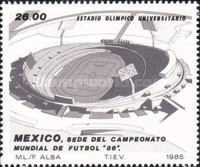 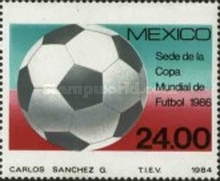 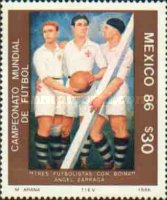 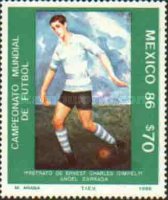 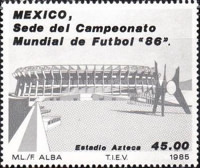 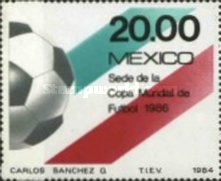 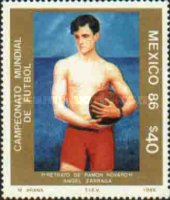 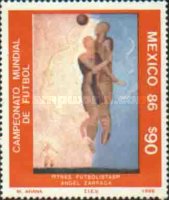 Mi-Nr.1971-1972
Mi-Nr.1919-1920
Mi-Nr.1985-1989
14. 	1990		Italien
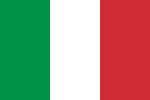 24 Nationen aus Europa (14), Südamerika (4), Nord-/Mittelamerika (2), Afrika (2) , Asien (2)
6 Gruppen à 4, 3 Finalrunden (Achtel-,Viertel-,Halbfinale)Finale, Spiel um Platz 3 
12 Spielorte
Weltmeister Argentinien (3:2 Finalsieg gegen Deuschland)
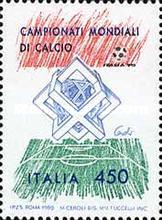 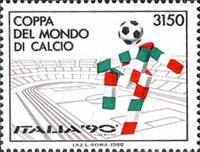 Mi-Nr.2049
Mi-Nr.2102
14. 	1990		Italien
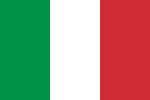 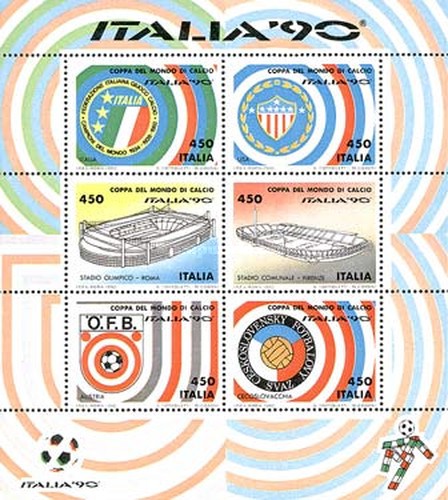 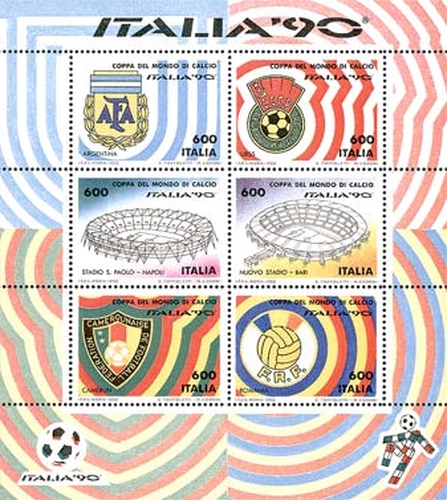 Gruppe B
Gruppe A
Mi-Nr.2105-2140 (Blocks 3-8)
14. 	1990		Italien
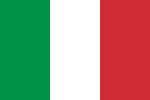 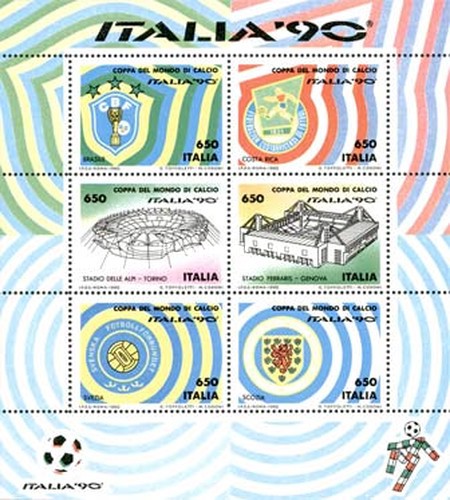 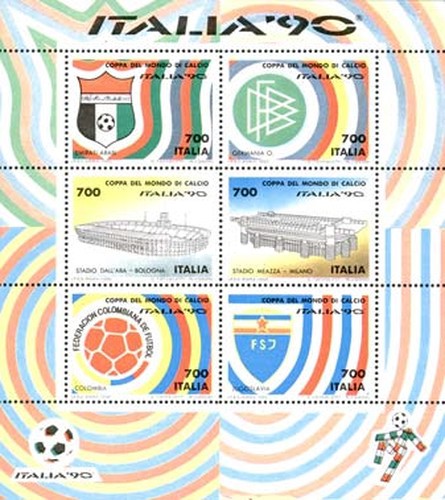 Gruppe C
Gruppe D
Mi-Nr.2105-2140 (Blocks 3-8)
14. 	1990		Italien
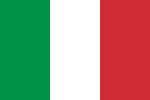 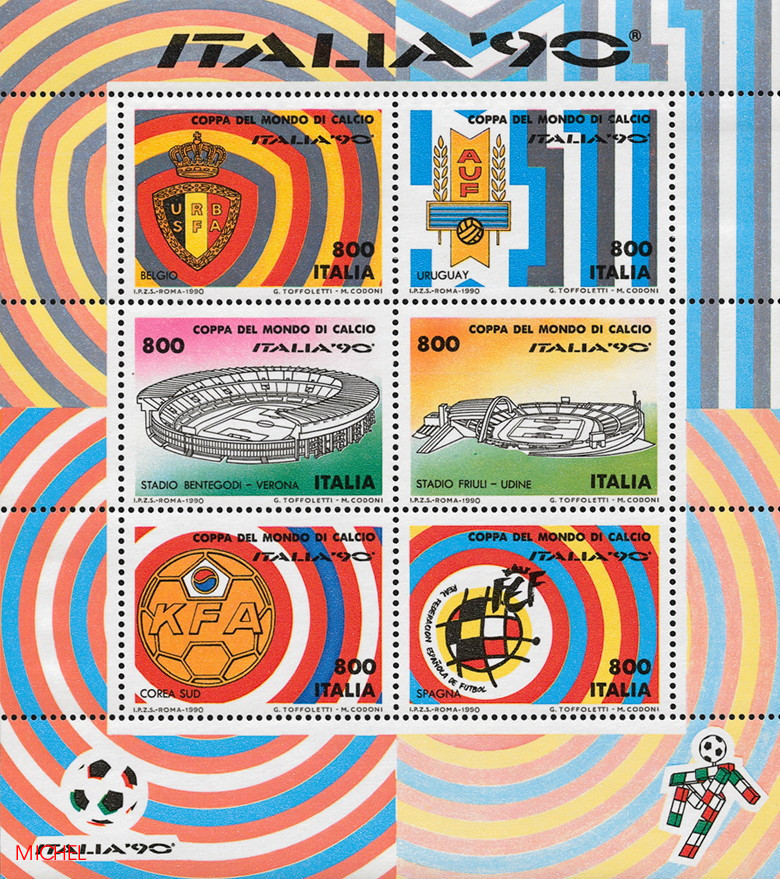 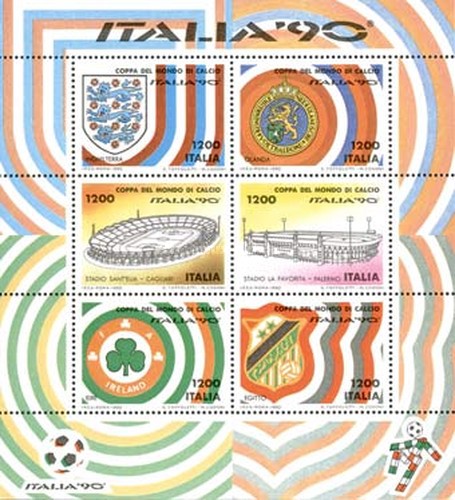 Gruppe E
Gruppe F
Mi-Nr.2105-2140 (Blocks 3-8)
15.   1994  		USA
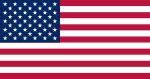 24 Nationen aus Europa (13), Südamerika (4), Nord-/Mittelamerika (2),Afrika (3) , Asien (2)
6 Gruppen à 4, 3 Finalrunden (Achtel-,Viertel-,Halbfinale)Finale, Spiel um Platz 3 
9 Spielorte
Weltmeister Brasilien (0:0, 3:2 i.E. gegen Italien)
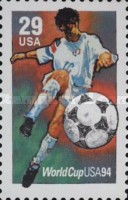 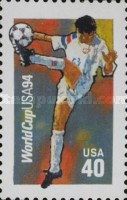 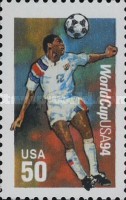 Mi-Nr.2457-2459 (Block33)
15.   1994  		USA
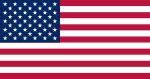 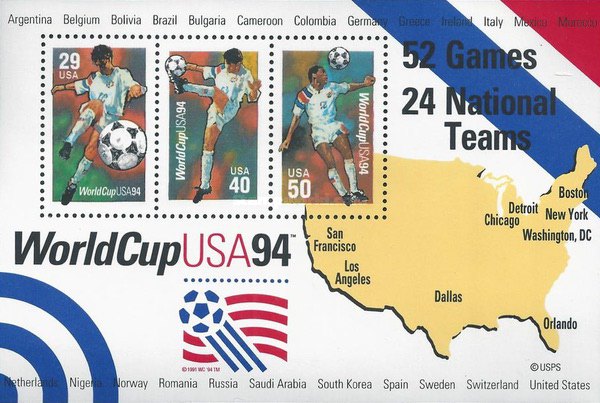 Mi-Nr.2457-2459 (Block33)
16. 	1998		Frankreich
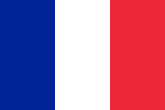 32 Nationen aus Europa (15), Südamerika (5), Nord-/Mittelamerika (3),Afrika (5) , Asien (4)
8 Gruppen à 4, 3 Finalrunden (Achtel-,Viertel-,Halbfinale)Finale, Spiel um Platz 3 
10 Spielorte
Weltmeister Frankreich (3:0 Finalsieg gegen Brasilien)
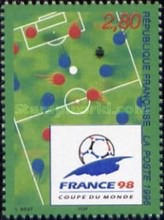 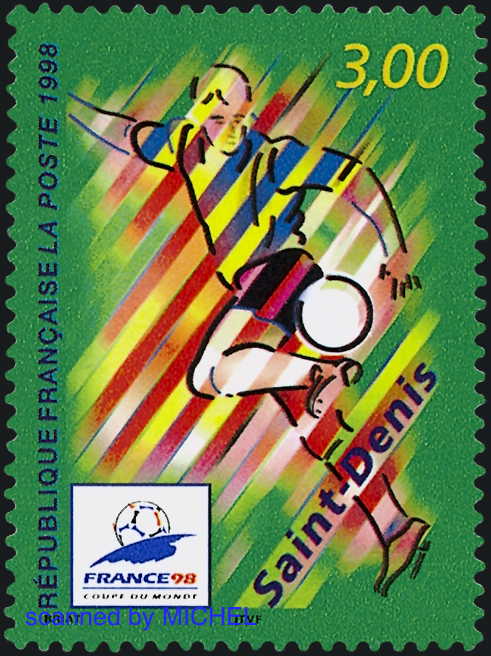 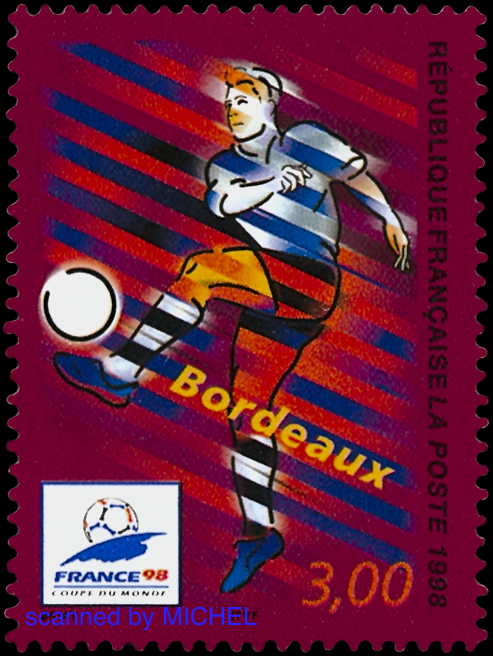 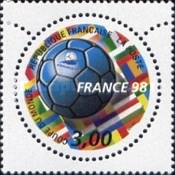 Mi-Nr. 3278
Mi-Nr. 3270-3271
Mi-Nr. 3126
16. 	1998		Frankreich
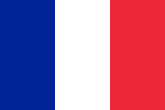 32 Nationen aus Europa (15), Südamerika (5), Nord-/Mittelamerika (3),Afrika (5) , Asien (4)
8 Gruppen à 4, 3 Finalrunden (Achtel-,Viertel-,Halbfinale)Finale, Spiel um Platz 3 
10 Spielorte
Weltmeister Frankreich (3:0 Finalsieg gegen Brasilien)
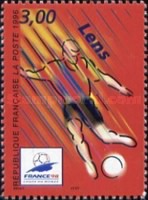 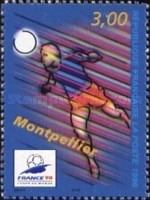 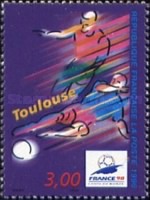 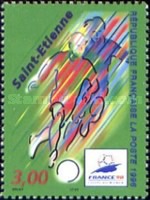 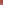 Mi-Nr. 3154-3157
16. 	1998		Frankreich
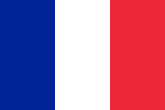 32 Nationen aus Europa (15), Südamerika (5), Nord-/Mittelamerika (3),Afrika (5) , Asien (4)
8 Gruppen à 4, 3 Finalrunden (Achtel-,Viertel-,Halbfinale)Finale, Spiel um Platz 3 
10 Spielorte
Weltmeister Frankreich (3:0 Finalsieg gegen Brasilien)
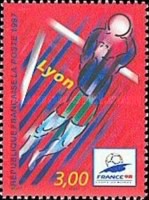 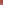 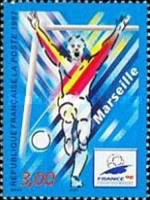 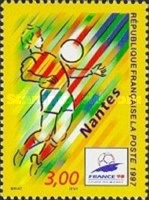 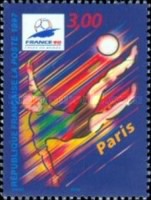 Mi-Nr. 3218-3221
17. 	2002		Japan/Südkorea
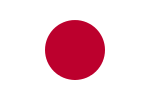 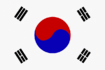 32 Nationen aus Europa (15), Südamerika (5), Nord-/Mittelamerika (3),Afrika (5) , Asien (4)
8 Gruppen à 4, 3 Finalrunden (Achtel-,Viertel-,Halbfinale)Finale, Spiel um Platz 3 
20 Spielorte
Weltmeister Brasilien (2:0 Finalsieg gegen Deutschland)
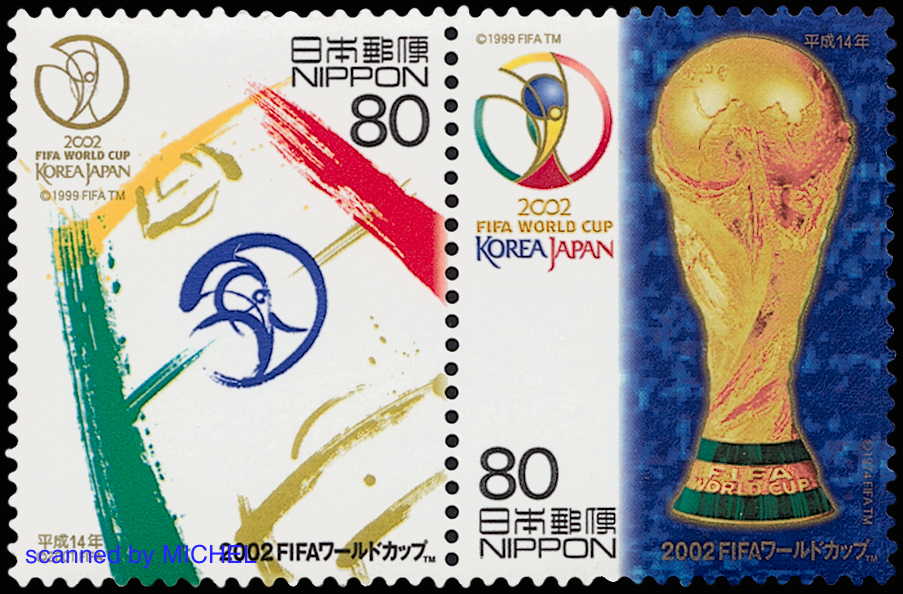 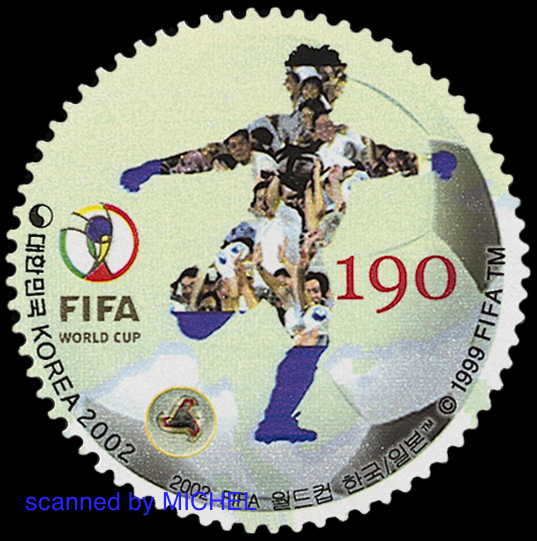 Mi-Nr. 2247
Mi-Nr. 3348-3349
17. 	2002		Japan/Südkorea
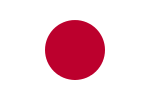 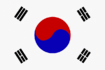 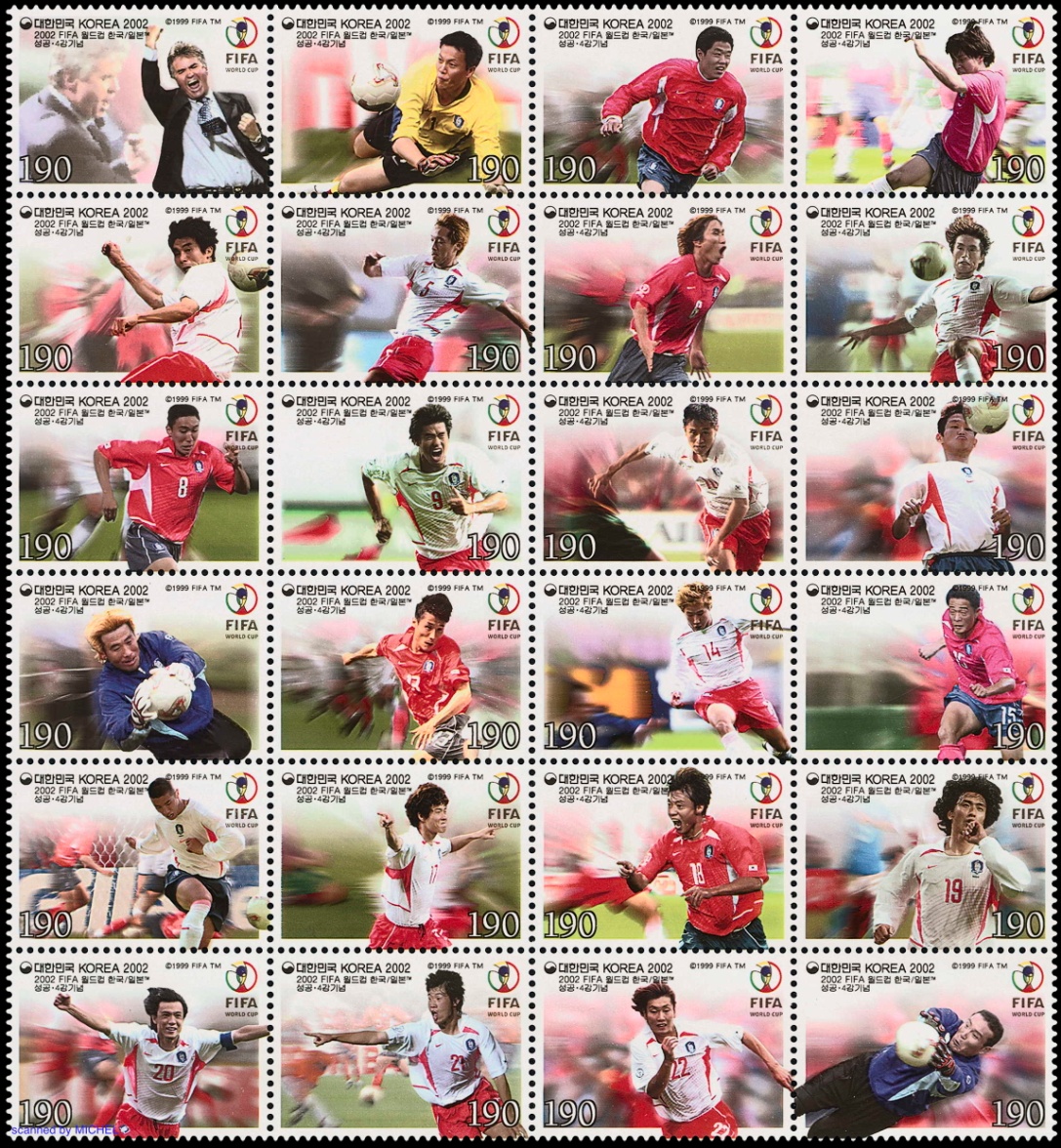 Mi-Nr. 2290-2313
18. 	2006		Deutschland
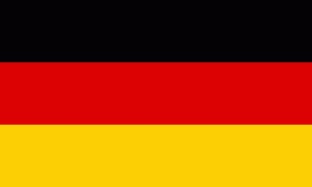 32 Nationen aus Europa (14), Südamerika (4), Nord-/Mittelamerika (4),Afrika (5) , Asien (4), Ozeanien (1)
8 Gruppen à 4, 3 Finalrunden (Achtel-,Viertel-,Halbfinale)Finale, Spiel um Platz 3 
12 Spielorte
Weltmeister Italien (1:1,1:1 n.V., 5:3 i.E. gegen Frankreich)
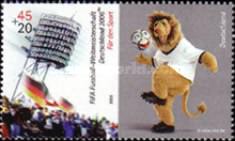 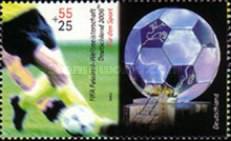 aus Sporthilfe-Ausgabe 2005 (Mi-Nr. 2439-2440)
18. 	2006		Deutschland
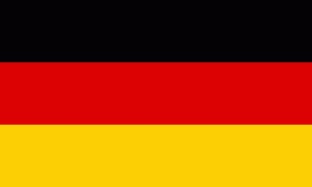 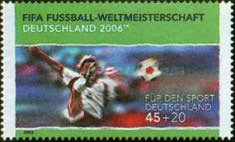 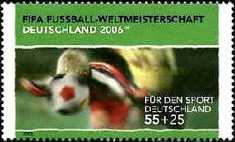 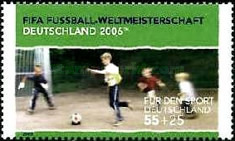 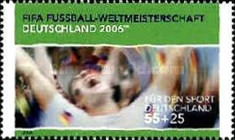 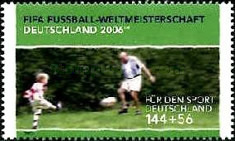 Sporthilfe-Ausgabe 2003 (Mi-Nr. 2324-2328)
18. 	2006		Deutschland
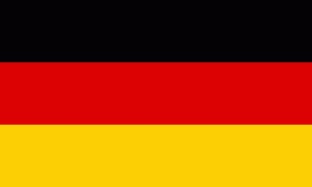 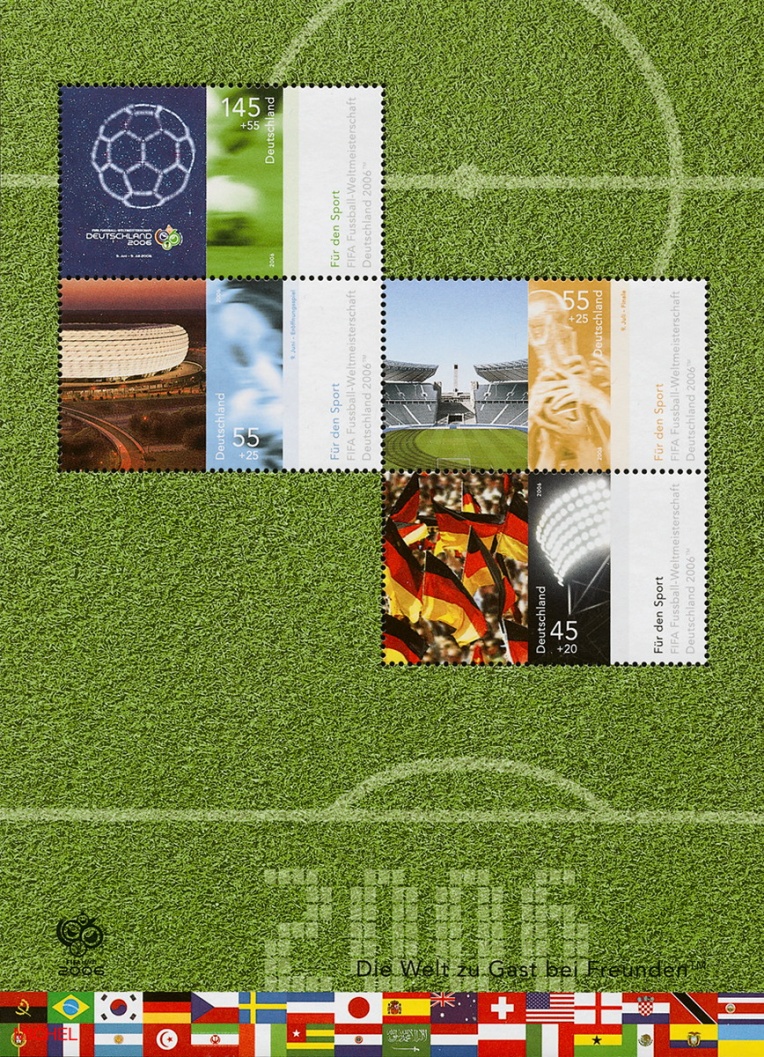 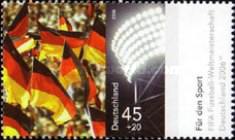 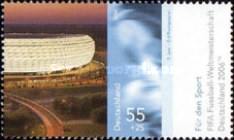 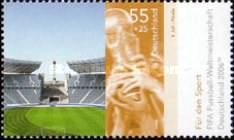 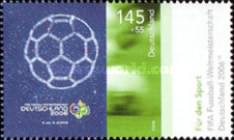 aus Sporthilfe-Ausgabe 2006 (Mi-Nr. 2517-2521)
Mi-Nr. 2517-2521 (Block 67)
19. 	2010		Südafrika
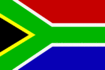 32 Nationen aus Europa (13), Südamerika (5), Nord-/Mittelamerika (3),Afrika (6) , Asien (4), Ozeanien (1)
8 Gruppen à 4, 3 Finalrunden (Achtel-,Viertel-,Halbfinale)Finale, Spiel um Platz 3 
10 Spielorte
Weltmeister Spanien (1:0 Finalsieg gegen Niederlande)
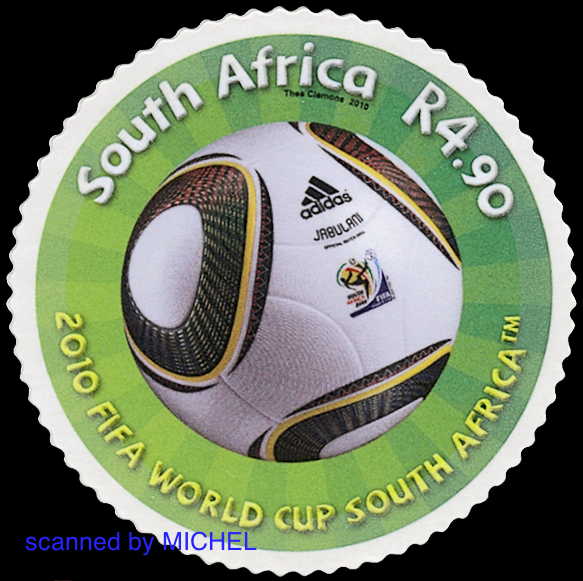 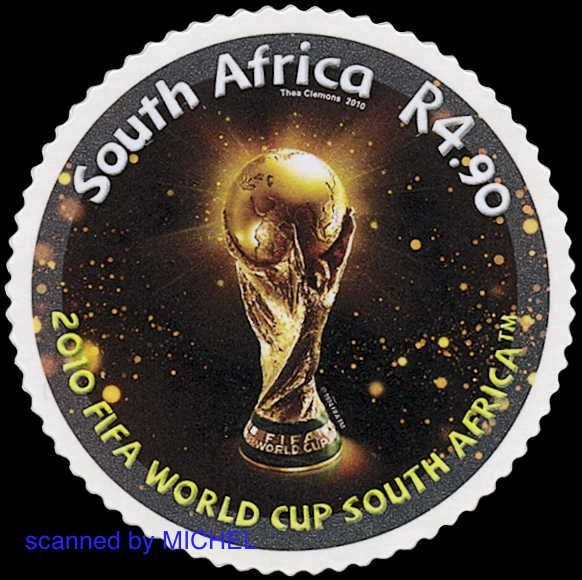 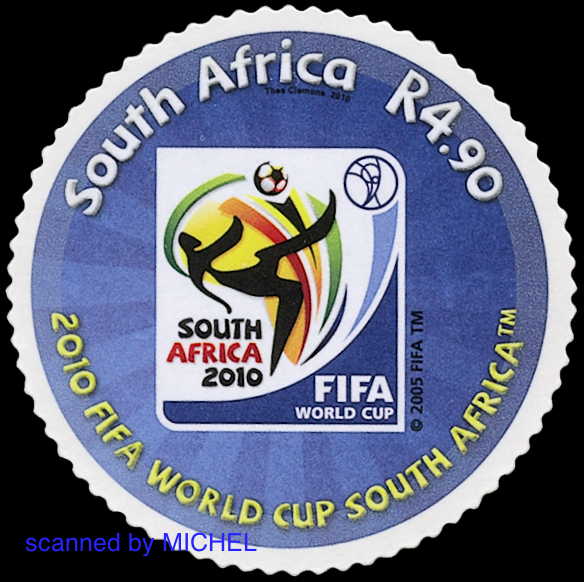 Mi-Nr. 1944-1946
19. 	2010		Südafrika
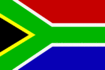 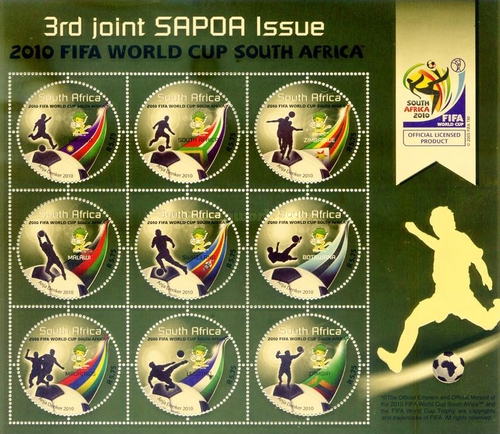 Mi-Nr. 1915-1923 (Kleinbogen)
20. 	2014		Brasilien
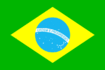 32 Nationen aus Europa (13), Südamerika (6), Afrika (5) ,Nord-/Mittelamerika (4), Asien (4) 
8 Gruppen à 4, 3 Finalrunden (Achtel-,Viertel-,Halbfinale)Finale, Spiel um Platz 3 
12 Spielorte
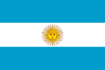 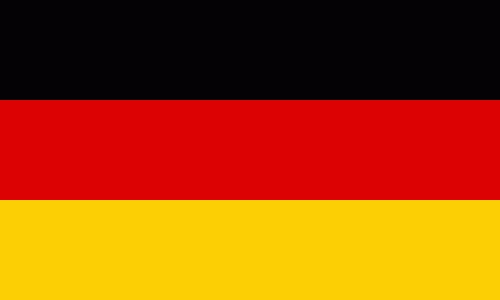 Finale Deutschland-Argentinien    __  :  __
Weltmeister ___________
20. 	2014		Brasilien
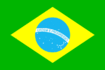 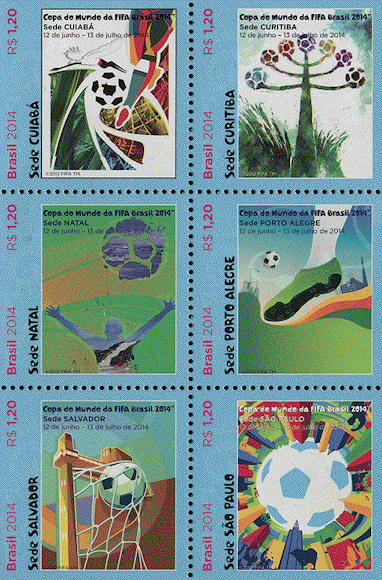 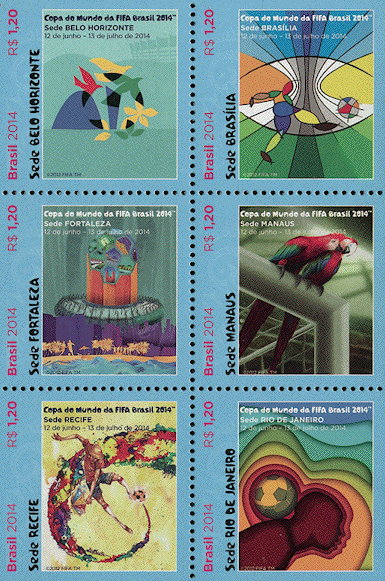 Plakate der Austragungsorte
(Mi-Nr. 4127-413812-er Block)